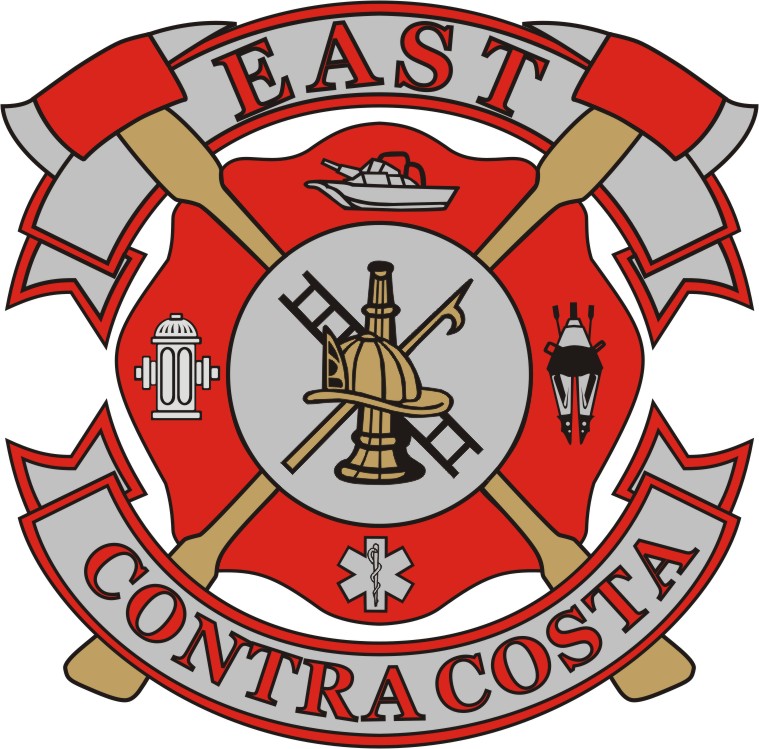 CISM & Peer Support Team
&
Recognizing Symptoms of Post Traumatic Stress Disorder
Why we are here
Discuss the ECCFPD CISM & Peer Support Program 

Identify available resources

Answer questions
What we will cover today
Introduce the ECCFPD Critical Incident Stress Management (CISM) Program 


Introduce the Peer Support Team, SOP, Supporting Docs


Discuss the CISM Peer Support Statement of Understanding


Introduce the Death & Dying Checklist for the community


Introduce the CISM Team Brochure

Educate about Firefighter Suicide Prevention
What is CISM & Peer Support
Review SOP 13-1
Resources
Peer Support Team
Peer Support Statement of Understanding

Death & Dying Checklist for the community


CISM Team Brochure

MHN- Your Employee Assistance Program
Brochure
Firefighter Suicide PreventionRecognizing Symptoms of Post Traumatic Stress Disorder
You Tube Video
http://youtu.be/uP1OPCax2oQ
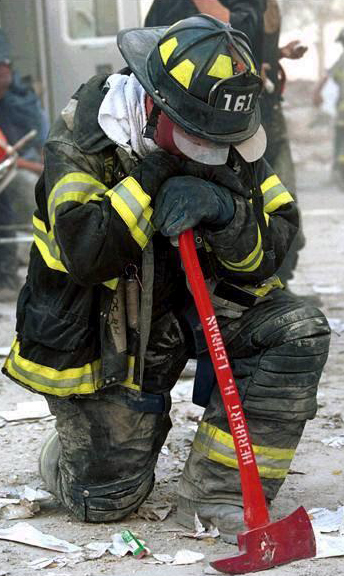 Our Dirty Little Secret
Everyone in the Fire Service will be exposed to a traumatic event sometime in their career

Negative stigma attached to PTSD and mental illness

Employees of Contra Costa Fire Districts have been exposed to the death of a co-worker at least 17 times in the past 10 year 

Our responsibility to be vigilant and recognize signs and symptoms of PTSD in each other
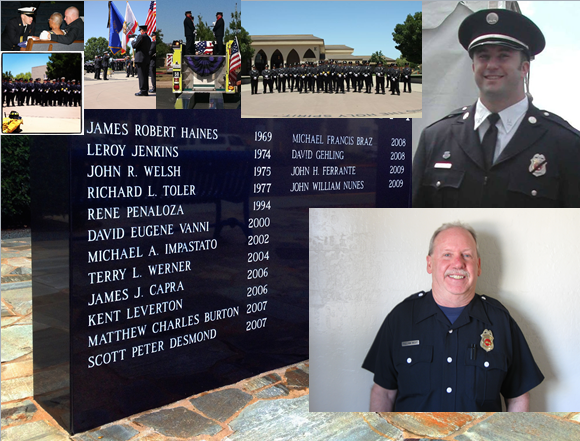 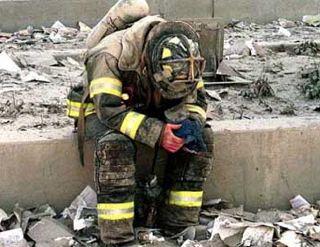 Definitions:
Traumatic incident or critical incident: any event that causes unusually strong emotional reactions that have the potential to interfere with the ability to function normally.
Post Traumatic Stress Disorder: an anxiety disorder that occurs in the aftermath of a traumatic event
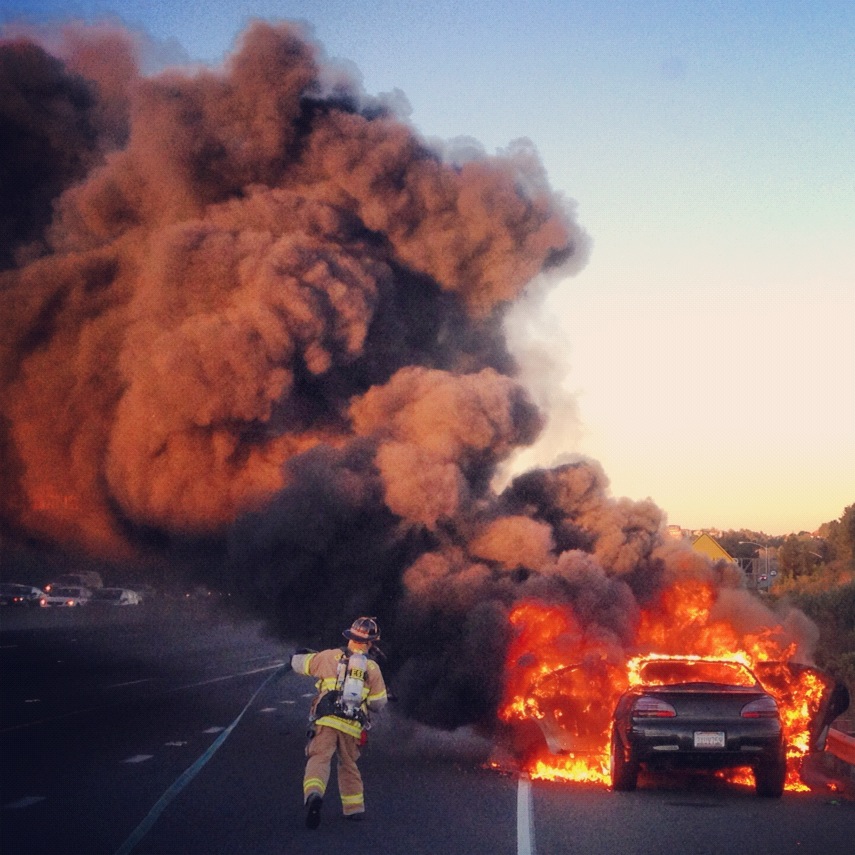 Contributing Factors
Excessive exposure to horrific events

Personal level of involvement in a traumatic event

Sustaining significant physical injury

Strong feeling of personal responsibility for event or intense feelings of guilt

Death of a co-worker or child
Signs and Symptoms
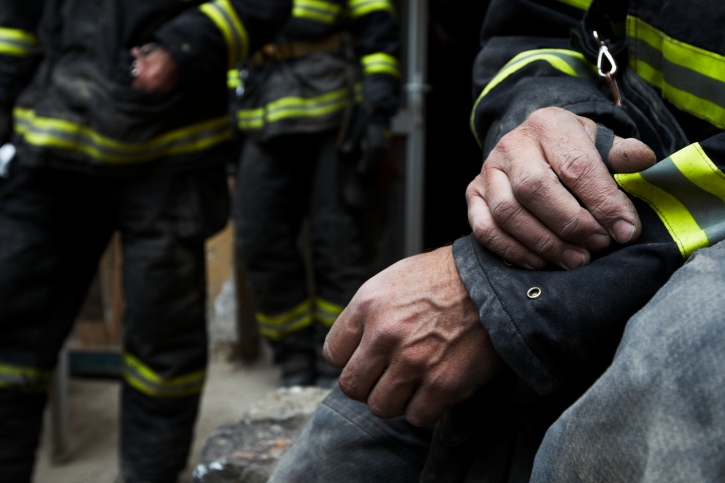 Restlessness
Sleeplessness
Hyper activity
Inability to relax
Jumpiness
Difficulty concentrating
Mental replays or dreams
Shutting off emotions
Avoiding triggers – people, places
Angry or irritable
Difficulty sleeping
Difficulty concentrating
Always feeling on guard
Very startled when surprised
Feelings of shame, despair, or hopelessness
Difficulty controlling one’s emotions
Problems with family or friends
Impulsive or self-destructive behavior
Changed beliefs or changed personality traits
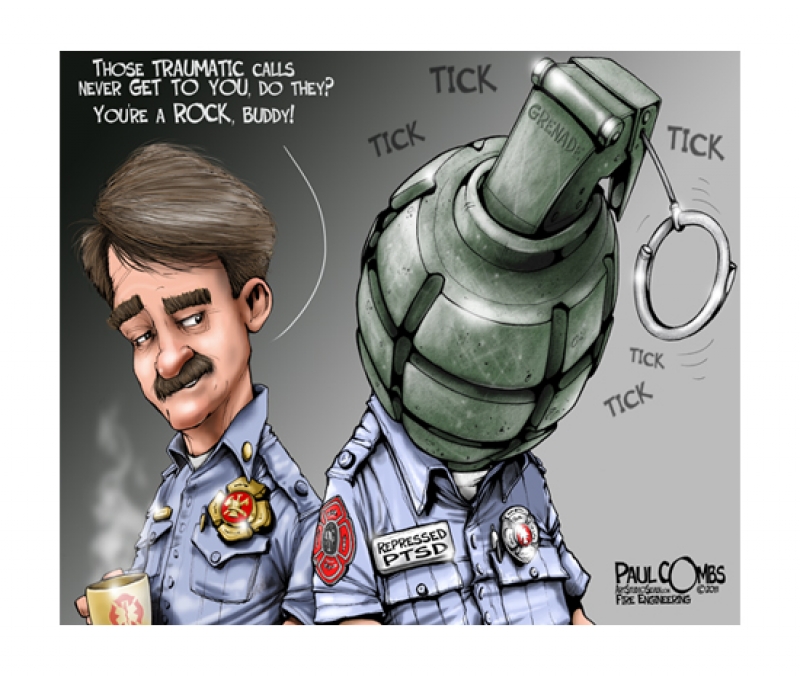 Consequences
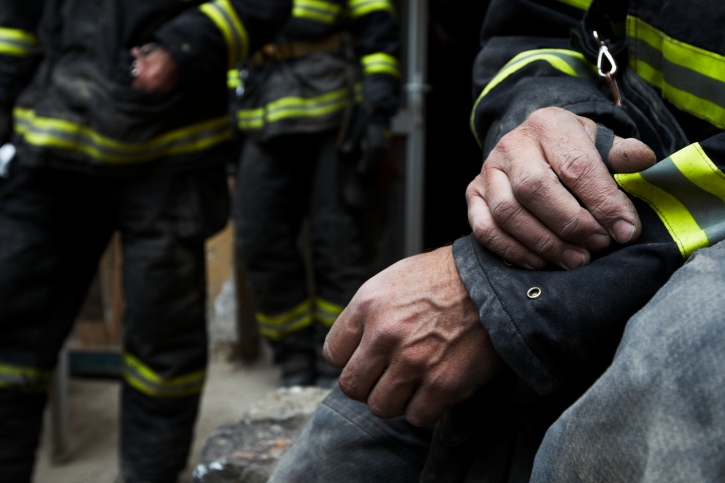 Anxiety

Stress

Substance Abuse

Divorce

Depression

Suicide
Binge Drinking
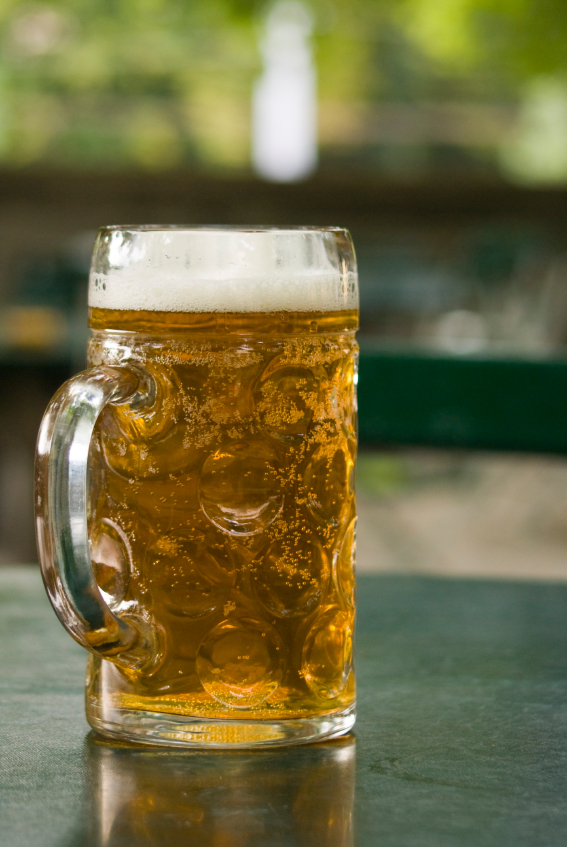 Defined as being legally drunk (BAC > 0.08%)

Common in the fire service - 58% of firefighters 

14 times more likely to drive drunk

10% of firefighters drove drunk in the last 30 days

Working with a hang over

Self-destructive behavior

Almost 30% of suicides had alcohol in their system

Viewed as a socially acceptable behavior
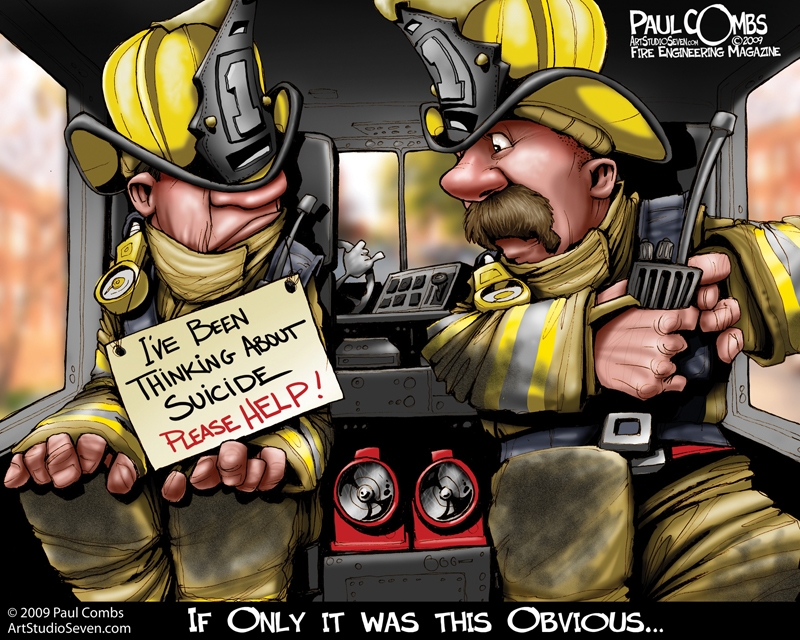 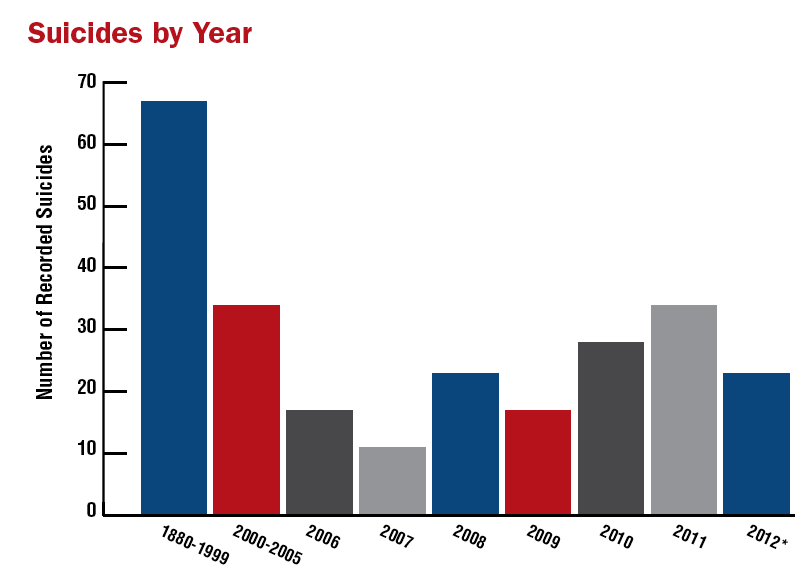 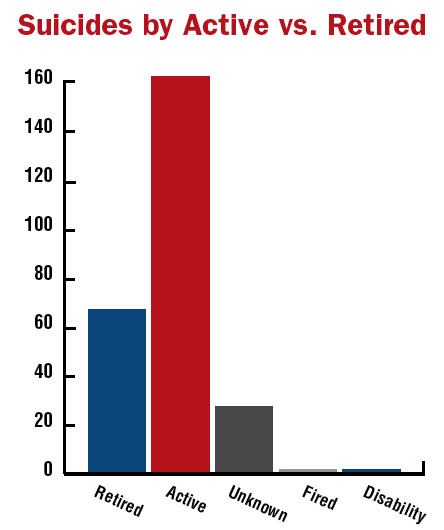 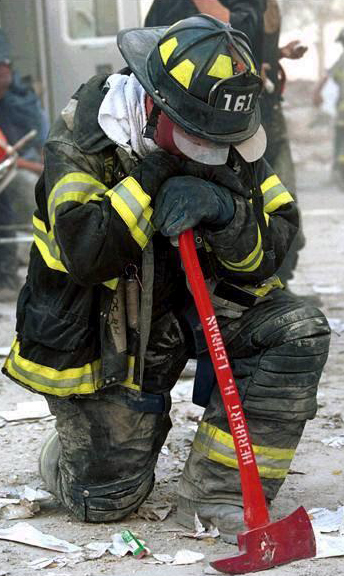 LODD vs Suicide
2012 LODD: 83

2012 Firefighter Suicides:  66

2013 LODD: 101

2013 Firefighter Suicides: 63

2014 LODD: 87

2014 Firefighter Suicides: 89
Warning Signs
Experiencing a change in sleeping habits
Experiencing a change in eating habits
Losing interest in most activities
Performing poorly at work or in school
Giving away prized possessions
Writing a will (with other warning signs)
Feeling excessive guilt or shame
Acting recklessly
Appearing depressed or sad most of the time
Talking or writing about death or suicide
Withdrawing from family and friends
Feeling hopeless
Feeling helpless
Feeling strong anger or rage
Feeling trapped
Experiencing dramatic mood changes
Abusing drugs or alcohol
Exhibiting a change in personality
Acting impulsively
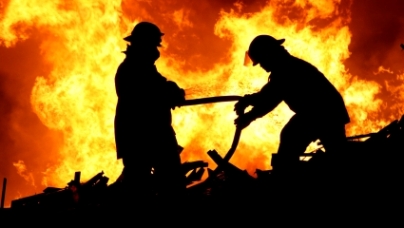 Our Responsibility
Change our culture

Recognize warning signs and symptoms

Critical Incident Stress Debriefing

Reach out and talk it out

Know available resources
Resources
Refer to Handout
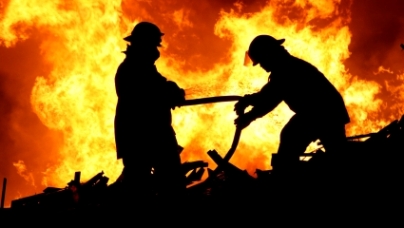 Peer Support
Diffusing's / Debriefings
Employee Assistance Program
National Volunteer Fire Council
Firefighter Behavioral Health Alliance
U.S. Department of Health and Human Services
Chaplain Programs
National Programs on Suicide
National Suicide Prevention Lifeline
Counseling Service for Fire Fighters
American Counseling Association
Safe Call Now
National Fallen Firefighters Foundation
American Addiction Centers
Any Questions&Thank You